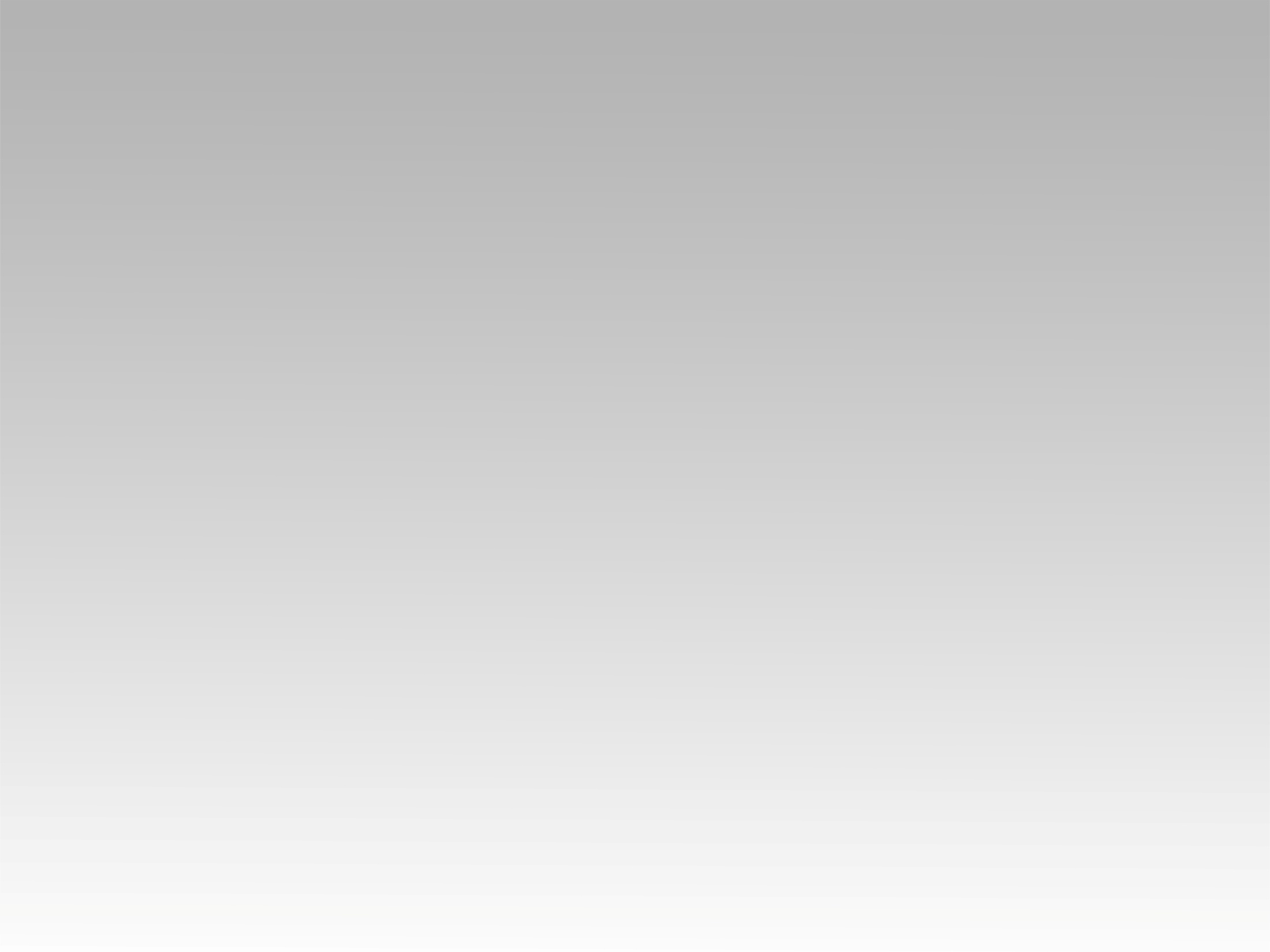 تـرنيــمة
سَيِّدي اِمتَلِك حَيَاتي كَرِّسَنَّها لكَ
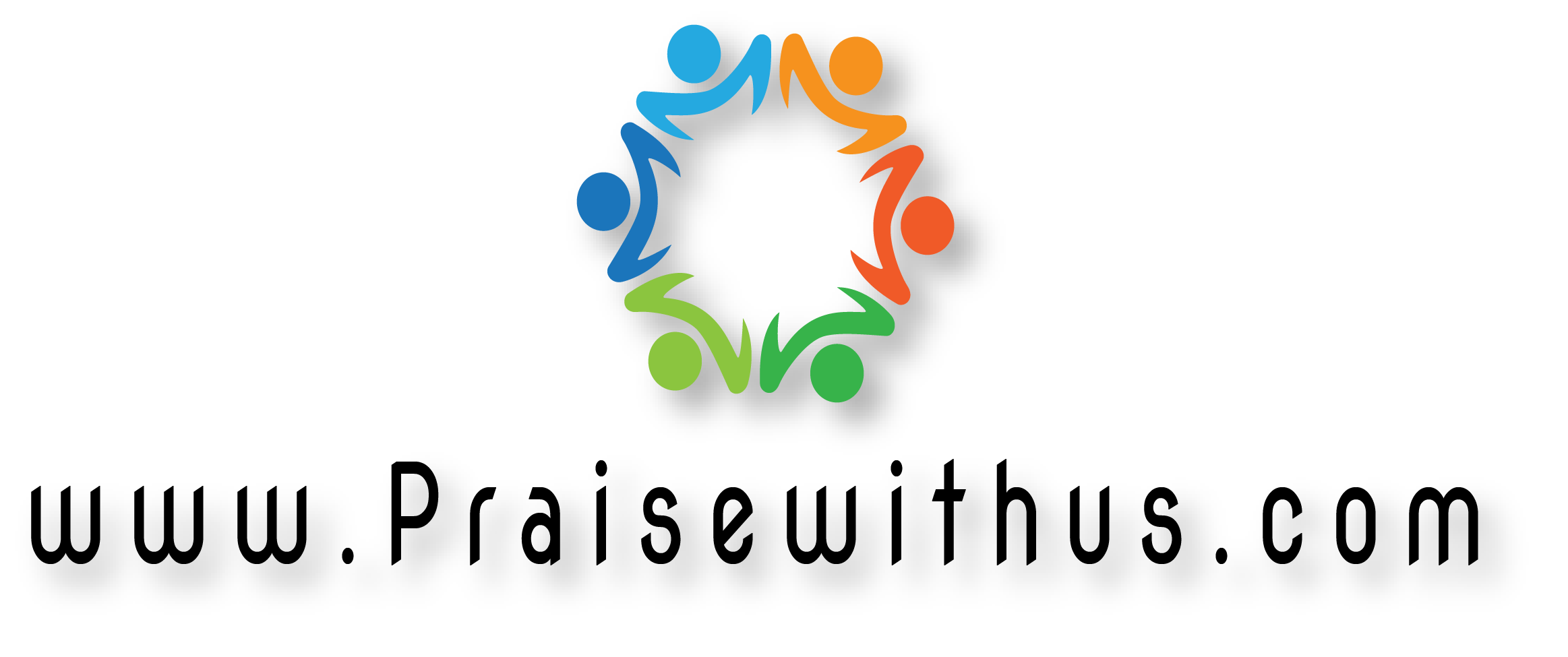 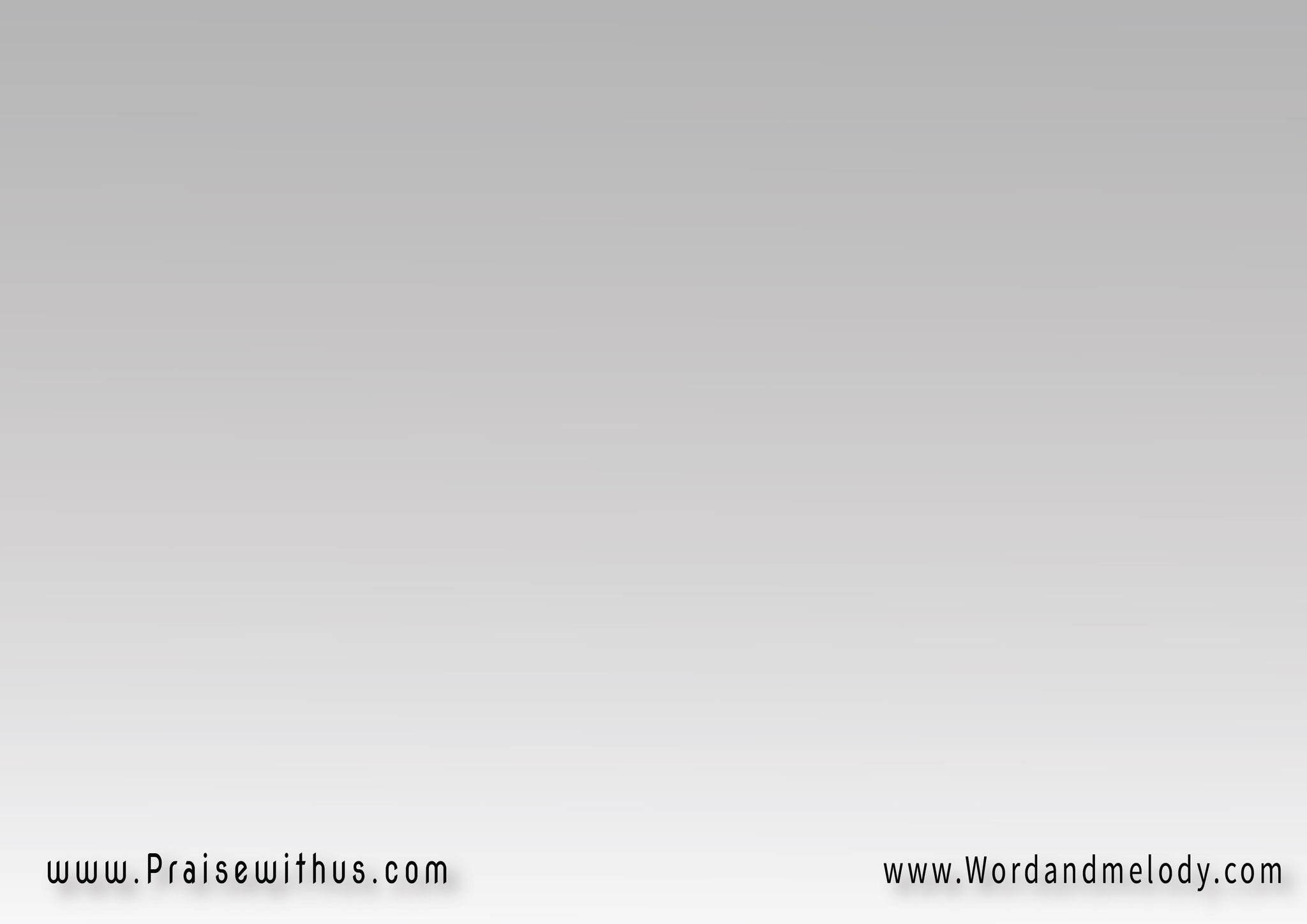 1- سَيِّدي اِمتَلِكْ حَيَاتي كَرِّسَنَّها لكَوَليَفِضْ قلبــي بِحَمدٍ مُستَديمْخُذ يَدِي مُحَرِّكـــاً لها بِفِعْلِ حُبِّكَجَمِّلَنْ رِجْلَيَّ بالسَّيْرِ القويمْ

sayedi emtalek hayati karresannaha lakawal yafeD qalbi be hamden mostadeemkhoth yadi moharrekan laha be feali hobbekajammelan rejlayya bel ssayri alqaweem
Lord, I dedicate my life to You, let my heart overflow
 with continuous praise. Move my hand by Your love,
 beautify my feet by walking in the straight path.
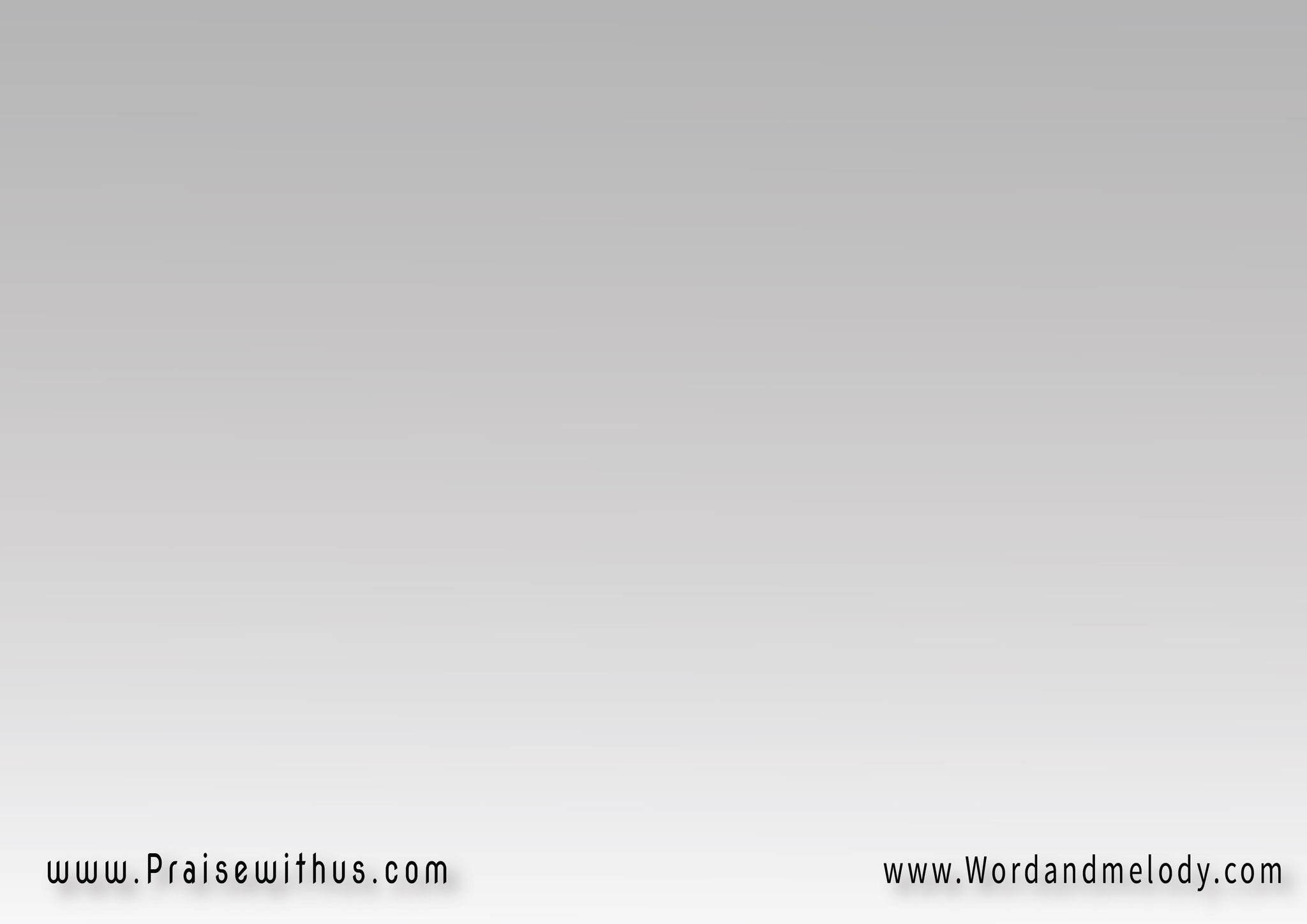 القرار:سَيِّدي اِستَلِمْ حَيَاتي   وَقُوَى عَقلــــي وَذاتِــــيفي حَيَاتي وَمَمَاتـي   إنَّني مِلكٌ لِسَيِّدي المَسيح


sayedi estalem hayati   
wa qoa aaqli wa thatifi hayati wa mamatiennani melkon le sayedi el maseeh


Lord, take my life and all my powers. Dead or 
alive; I am a possession of my Lord the Christ.
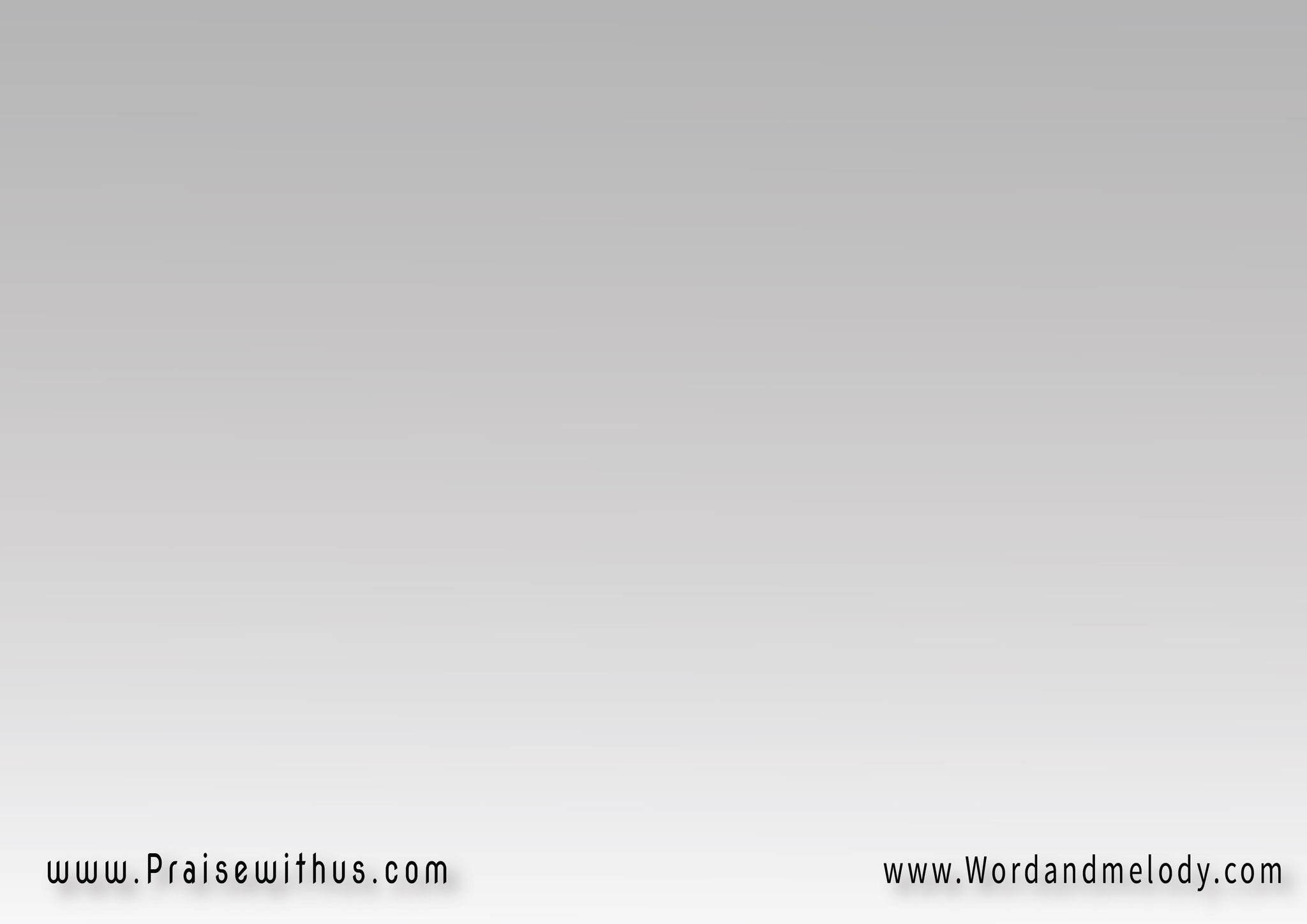 2- صَوْتيَ اِحفَظ مُنشِدَاً لاسمِ مَليكي لا سِوَاهوَفمــي اِملأ بِرِسَالَةِ الفِدَاءْفِضَّتي وَذَهَبي اِستَلِمْ وَمَالي في الحَيَـــــــــــاةشَغِّلَنْ قُوَايَ كَيْفَمَا تَشَاءْ
Sawtia ehfaz monshedan lesmi maleeki la sewahwa fami emlaa be resalati el fedaafeDDati wa thahabi estalem wa mali fil hayahshaghghelan qoaia kayfama tashaa
Keep my voice singing only for my King and fill 
my mouth with the message of redemption. Take
 all my wealth and use my powers as You wish.
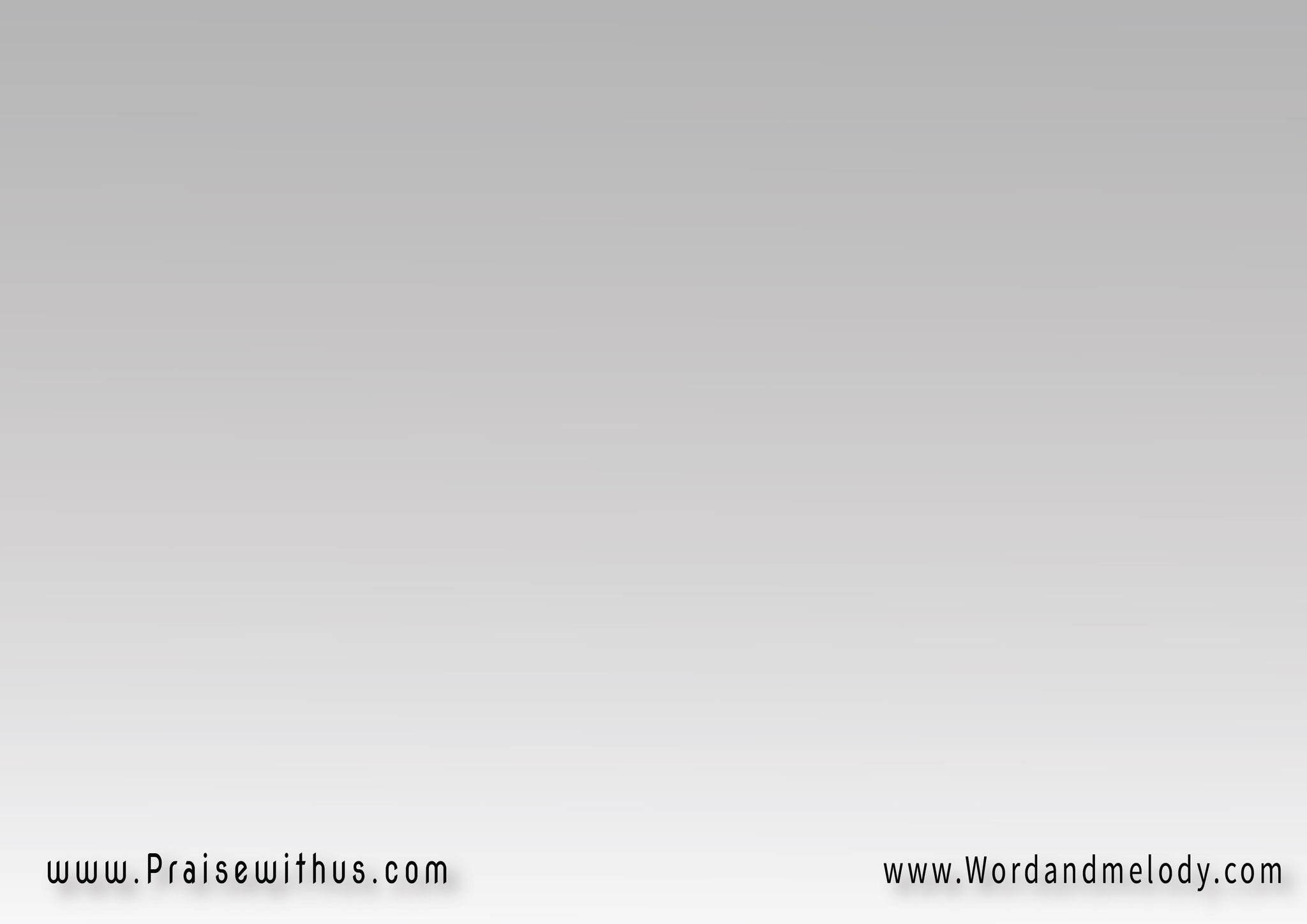 القرار:سَيِّدي اِستَلِمْ حَيَاتي   وَقُوَى عَقلــــي وَذاتِــــيفي حَيَاتي وَمَمَاتـي   إنَّني مِلكٌ لِسَيِّدي المَسيح


sayedi estalem hayati   
wa qoa aaqli wa thatifi hayati wa mamatiennani melkon le sayedi el maseeh


Lord, take my life and all my powers. Dead or 
alive; I am a possession of my Lord the Christ.
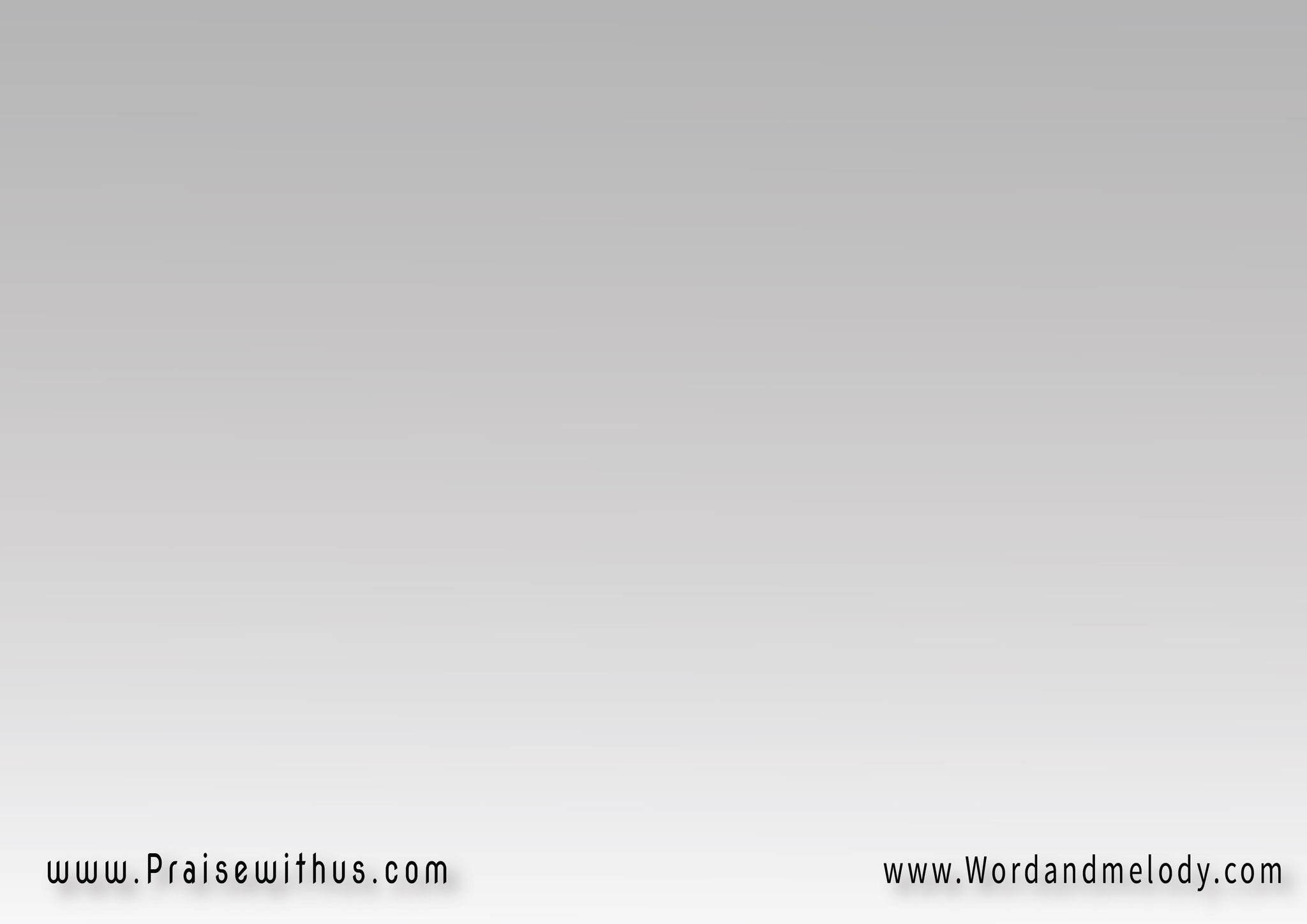 3- لِتَكُنْ إرَادَتي كما تَشَـــاء بَيْنَ يَدَيْكْوَليَكُنْ قلبي لَكَ العَرْشَ المُريحْوَليَكُنْ حُبِّي سَكيبَ الطِّيبِ عِندَ قَدَمَيْكْوَلتَكُنْ نفسي دَوَامَـاً لِلمَسيحْ

le takon eradati kama tashaa bayna yadaykwal yakon qalbi laka el aarsha almoreehwalyakon hobbi sakiba el teebi aenda qadamaykwal takon nafsi dawaman lel maseeh
Let my will be at Your hand, let my heart be Your 
comfortable throne. Let me pour my love at Your feet as 
a good perfume and let my soul be always for Christ.
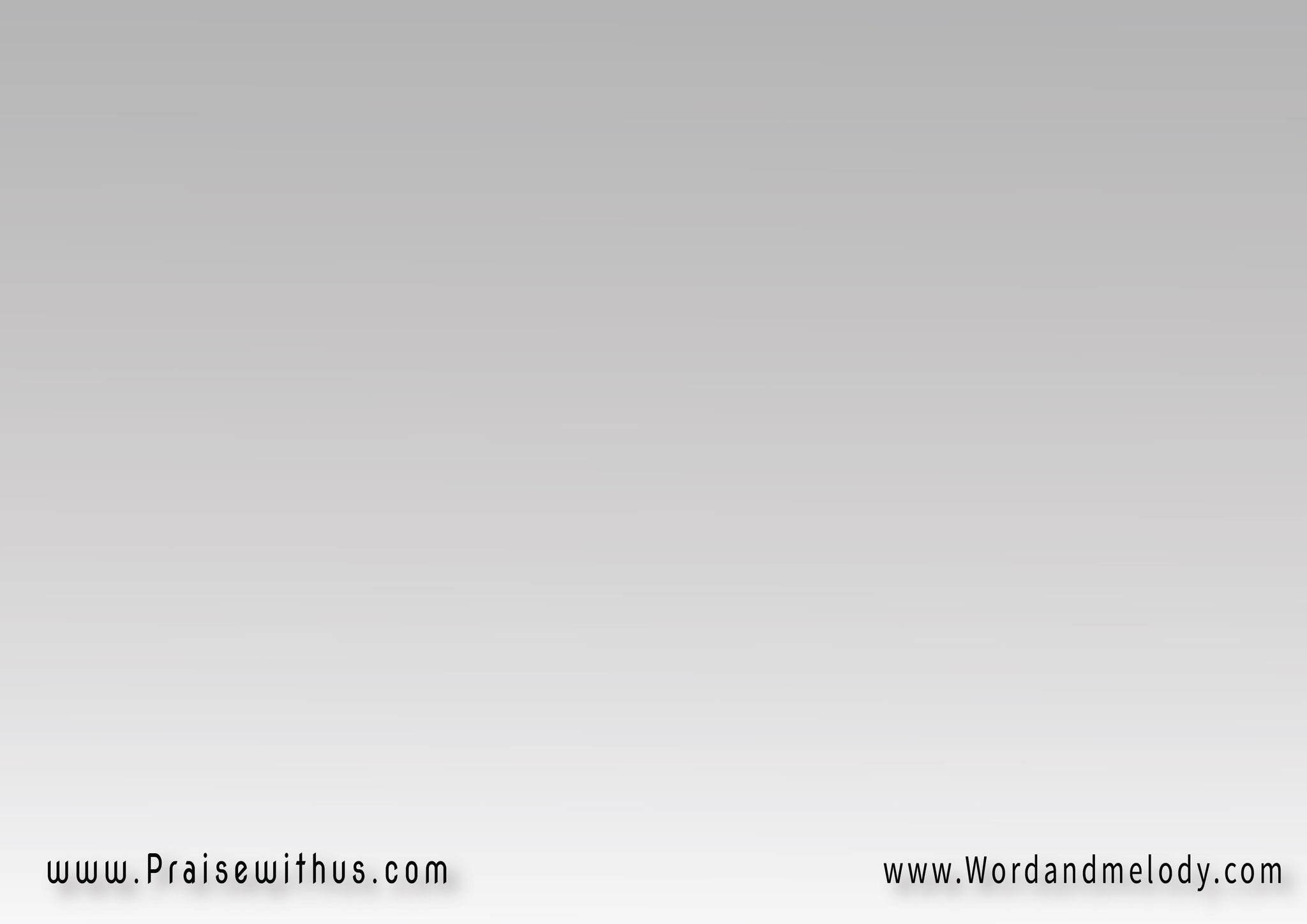 القرار:سَيِّدي اِستَلِمْ حَيَاتي   وَقُوَى عَقلــــي وَذاتِــــيفي حَيَاتي وَمَمَاتـي   إنَّني مِلكٌ لِسَيِّدي المَسيح


sayedi estalem hayati   
wa qoa aaqli wa thatifi hayati wa mamatiennani melkon le sayedi el maseeh


Lord, take my life and all my powers. Dead or 
alive; I am a possession of my Lord the Christ.
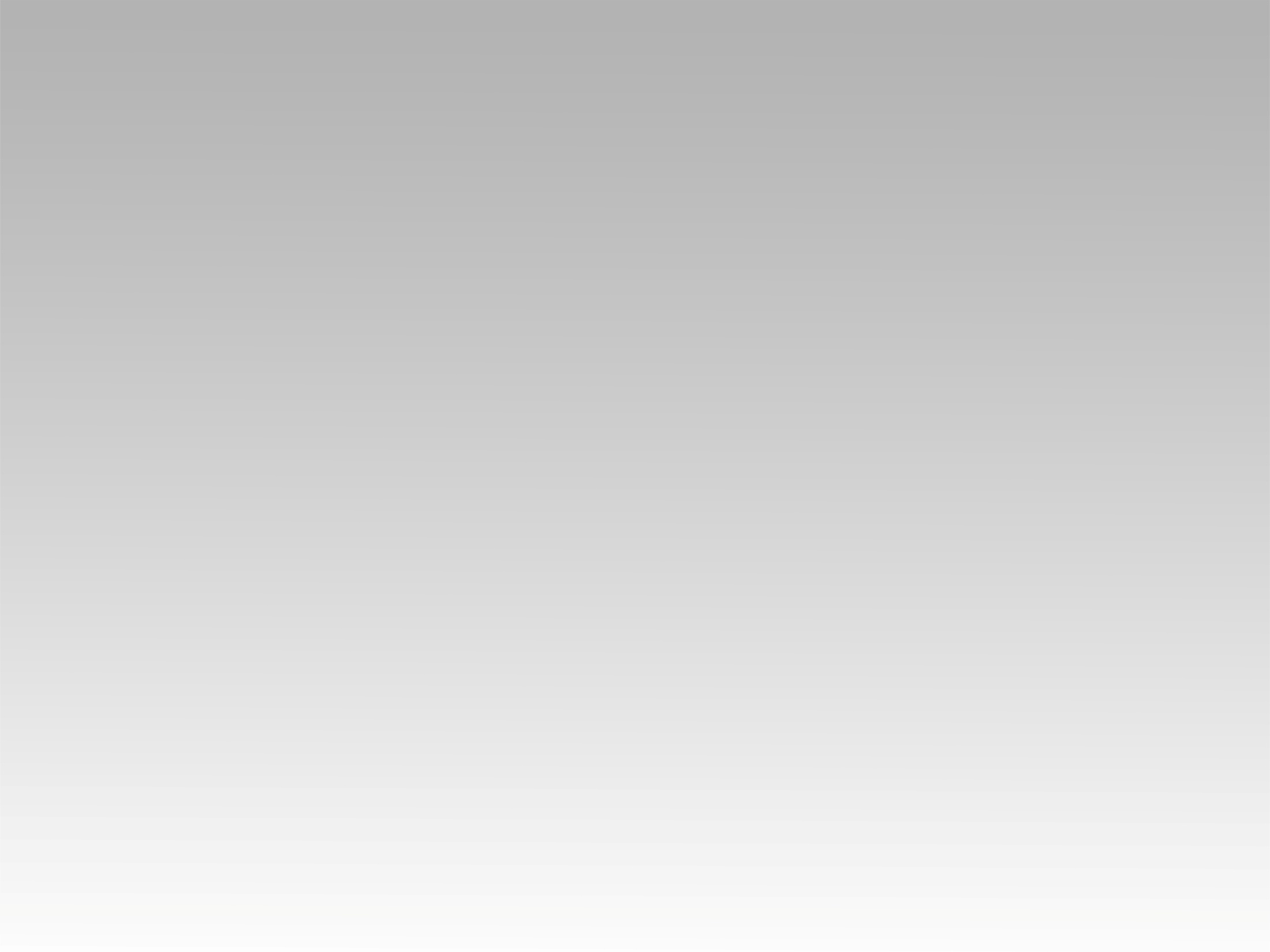 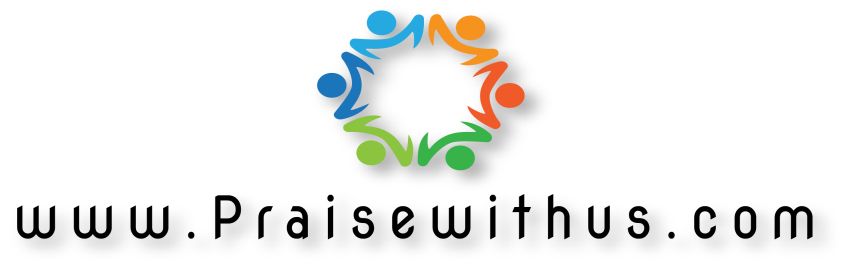